nhµ nghØ
nghØ hÌ
ngâ nhá
- NghØ lÔ, bè cho 
bÐ ®i bê hå.
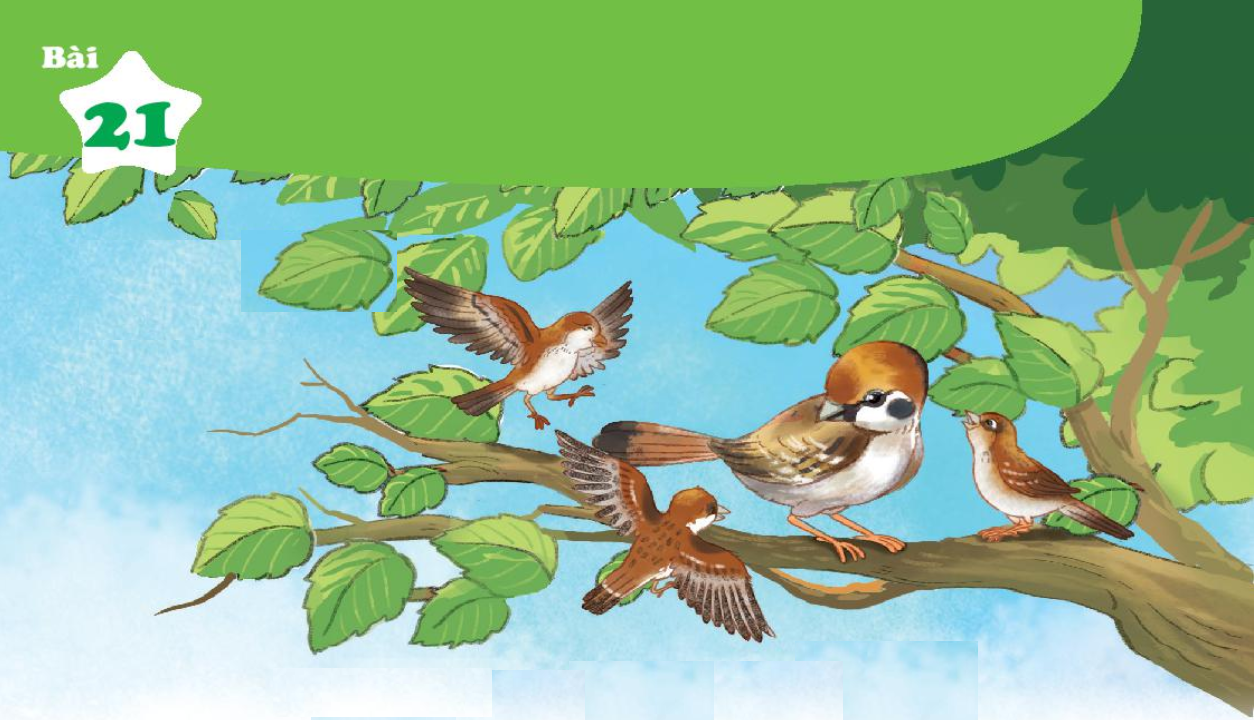 NhËn biÕt
BÇy sÎ non rÝu ra rÝu rÝt bªn mÑ
BÇy sÎ non rÝu ra rÝu rÝt bªn mÑ
r
R
s
S
s
e
r
a
ra
sÎ
r¹      rÕ      ræ
r¹      rÕ      ræ
s¶      sÏ      sß
s¶      sÏ      sß
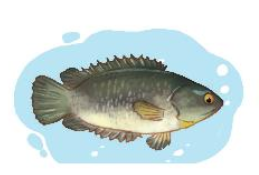 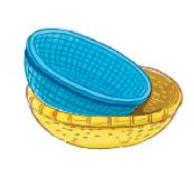 c¸ r«
c¸ r«
ræ r¸
ræ r¸
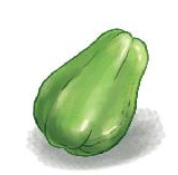 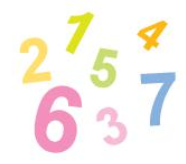 ch÷ sè
ch÷ sè
su su
su su
r
a
s
e
ra
sÎ
r¹  rÕ  ræ  s¶  sÏ  sß   
ræ r¸    c¸ r« 
 su su    ch÷ sè
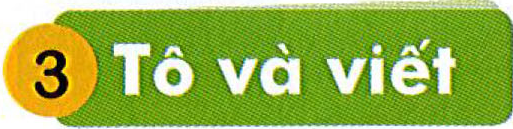 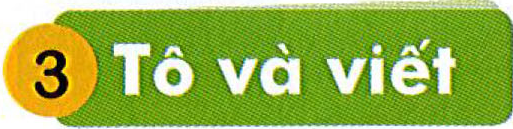 Chî cã gµ ri, c¸ r«, su su. Chî cã c¶ ræ r¸.
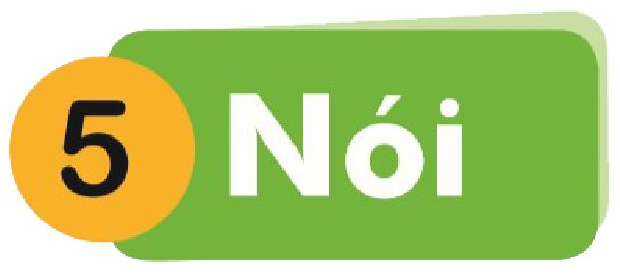 Cảm ơn